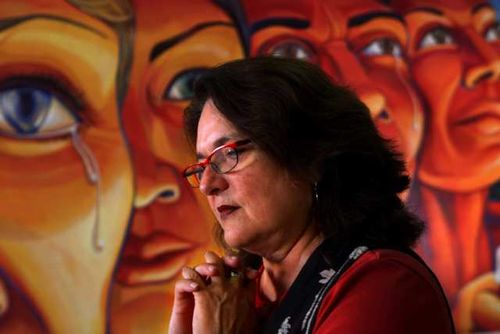 “The World Wall” by Judy Baca
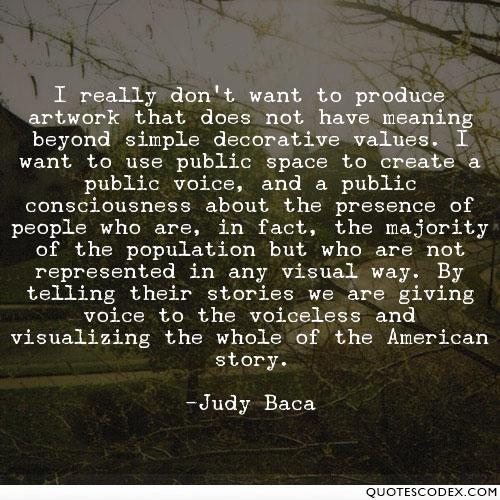 Gather your materials
LOOK!

Instructions: Look at the pieces of art provided. Choose one that catches your eye.  
 
Stanza 1:  Tell a story about what may be going on in the picture. “Who is doing what, and why?”

Stanza 2:  Describe the imagery in the picture.  Include sight, sound, touch, taste, and smell.
 
Stanza 3:  What does the picture make you feel and think about?
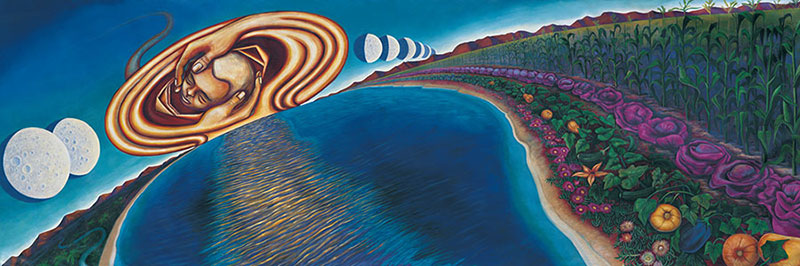 Baca, Judy. “Balance.” World Wall: A Vision of the Future Without Fear. SPARCinLA.  11 June, 2018. web
http://sparcinla.org/balance-panel/
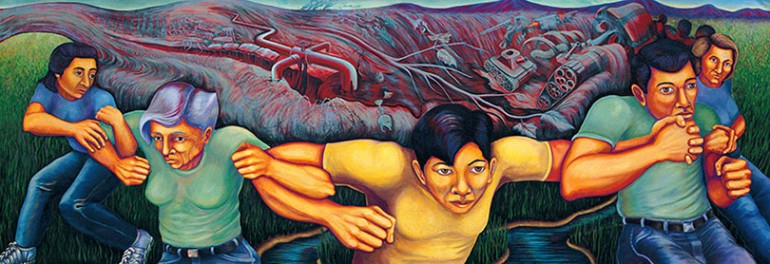 Baca, Judy. “NonViolence is Our Strength.” World Wall: A Vision of the Future Without	Fear. SPARCinLA.  11 June, 2018. web
http://sparcinla.org/non-violent-resistance/
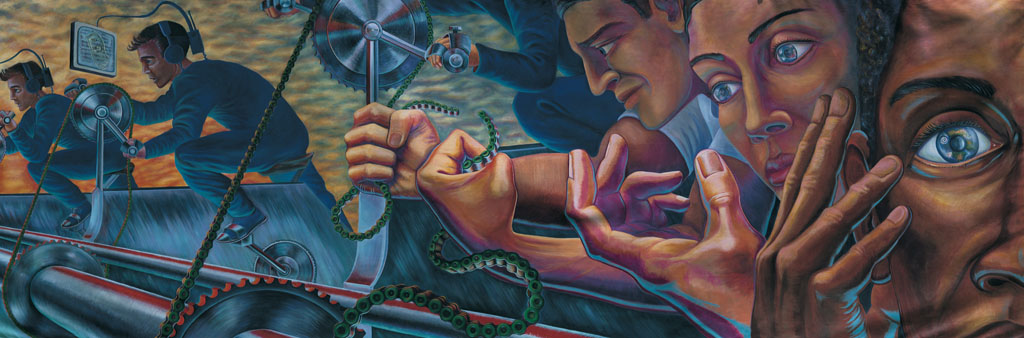 Baca, Judy. “Triumph of the Hands.” World Wall: A Vision of the Future Without Fear.	SPARCinLA.  11 June, 2018. web
http://sparcinla.org/triumph-of-the-hands/
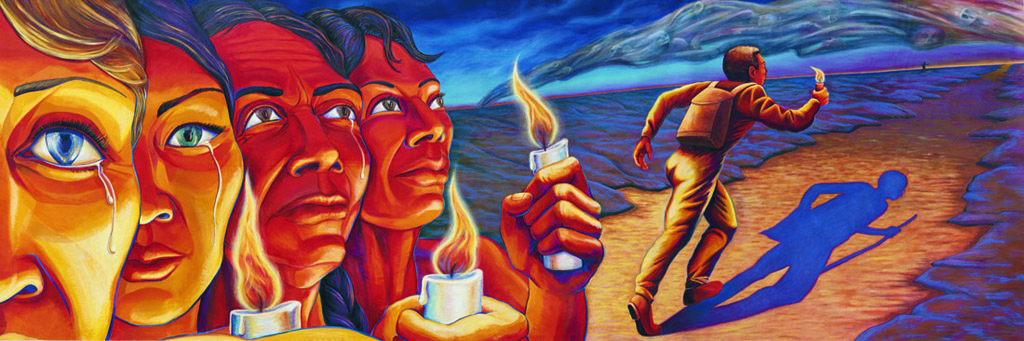 Baca, Judy. “Triumph of the Hearts.” World Wall: A Vision of the Future Without Fear.	SPARCinLA.  11 June, 2018. web
http://sparcinla.org/triumph-of-the-hearts/